Figure 2. Response modulation consistency between phrases. The firing rate change from spontaneous is plotted comparing ...
Cereb Cortex, Volume 15, Issue 10, October 2005, Pages 1510–1523, https://doi.org/10.1093/cercor/bhi030
The content of this slide may be subject to copyright: please see the slide notes for details.
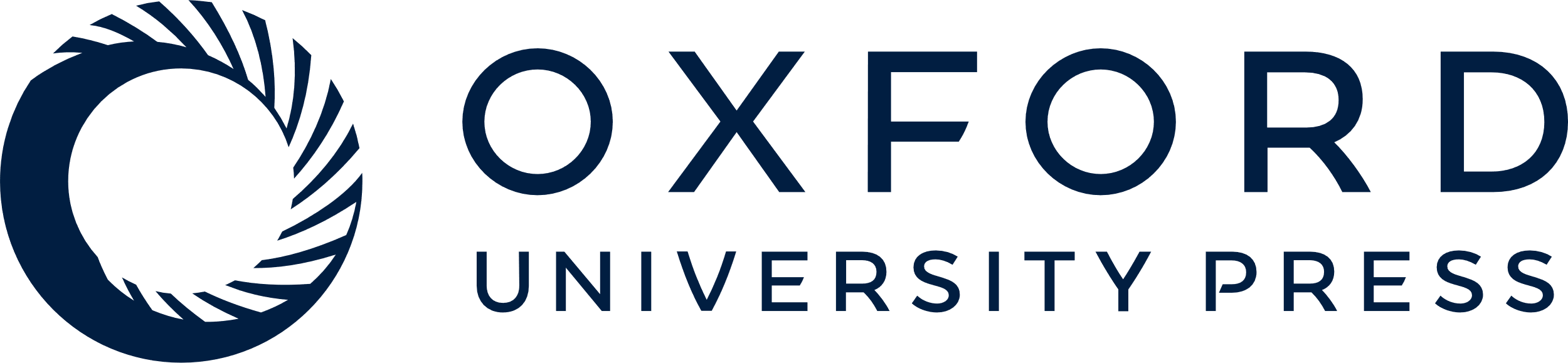 [Speaker Notes: Figure 2. Response modulation consistency between phrases. The firing rate change from spontaneous is plotted comparing the first and second phrases of vocalization. Responses are seen to be similar during the two phrases. The diagonal line is a linear regression fit to the data (slope = 0.95).


Unless provided in the caption above, the following copyright applies to the content of this slide: © The Author 2005. Published by Oxford University Press. All rights reserved. For permissions, please e-mail: journals.permissions@oupjournals.org]